Az ORFK RSZKK valamint a Rendészeti Szakközépiskolák szerepe és feladata a fegyveres biztonsági őrségek intézkedéstaktikai képzésében.
A gyakorlati képzések szükségessége és azok tartalma. Miért fontos az egységesség?
Szabó Zoltán László r. alezredes
Rendészeti Szervek Kiképző Központ
Lőkiképzési és Intézkedéstaktikai Alosztály
vezetője
Tartalom
1. Intézkedéstaktika kialakulása, fejlődése.

2. RSZKI-k, RSZKK feladata az intézkedéstaktikai képzésben.

3. Egységes kiképzés.

4. FBŐ képzés jelene, fejlődés lehetőségei.
Az intézkedéstaktika kialakulása fejlődése
1994: a Rendészeti Szervek Kiképző Központja a nemzetközi tapasztalatok alapján megkezdi a modern rendőrségi lőkiképzés kialakítását.
egykezes lövészet (porosz módszer) visszaszorítása;
fegyveres taktikák (testhelyzetek, fedezékek) alkalmazása;
			23/1997. (XI.27.) ORFK utasítás a Magyar 		Köztársaság Rendőrsége Lövészeti 			Szakutasítása
Közelharc alapú képzés
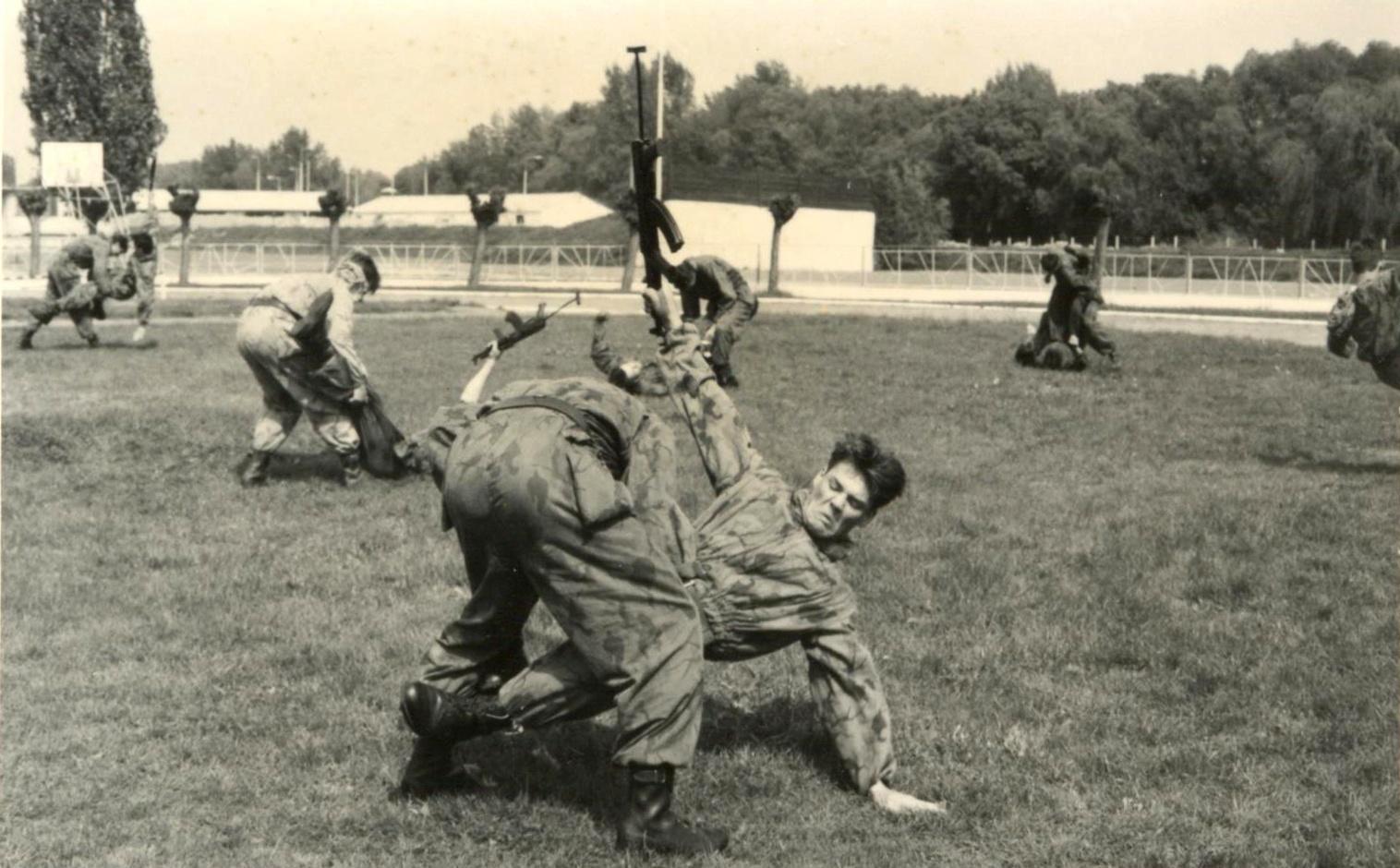 US Marshall képzés 1992
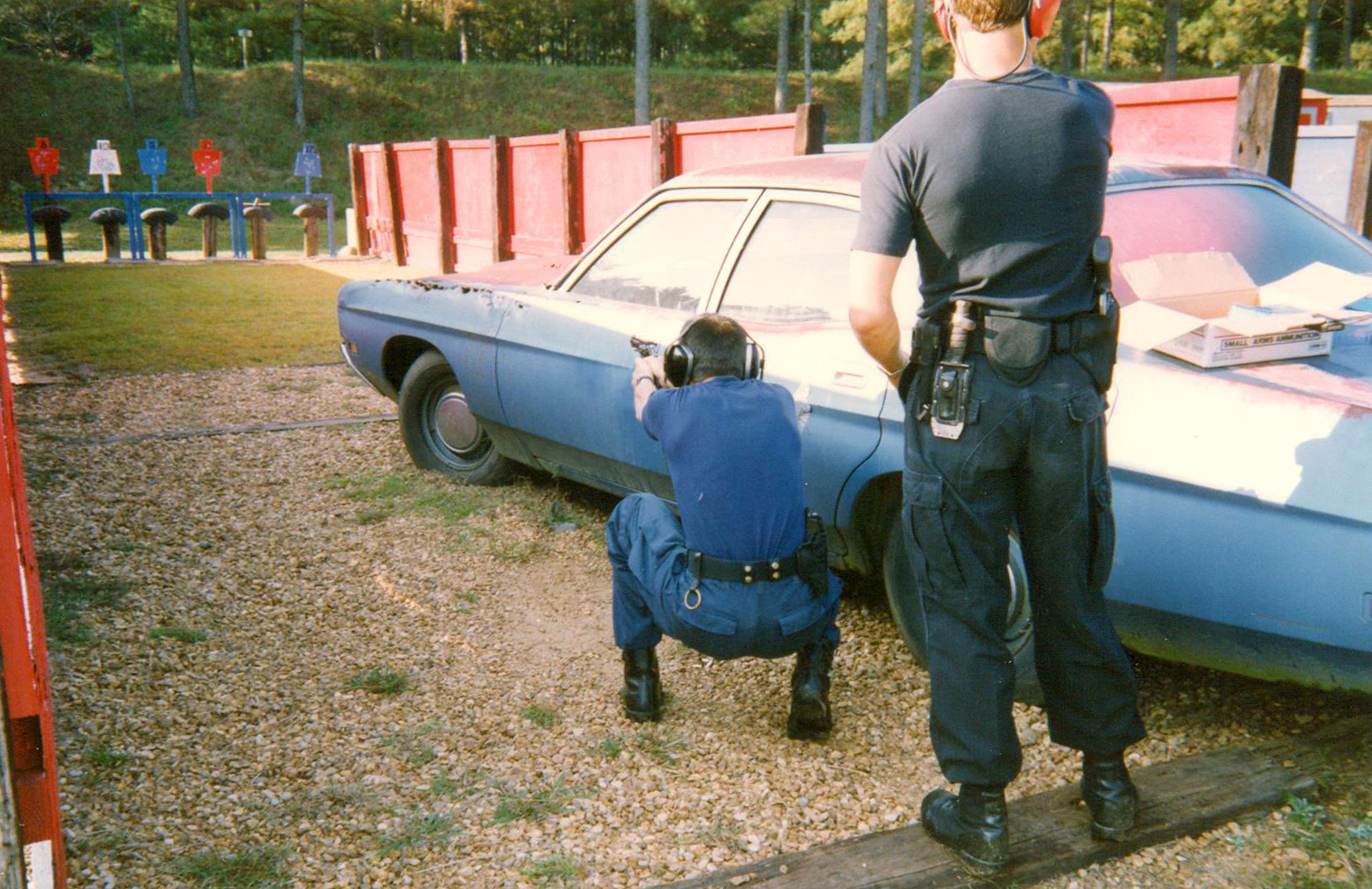 Szituációs lövészet Franciaország 1993
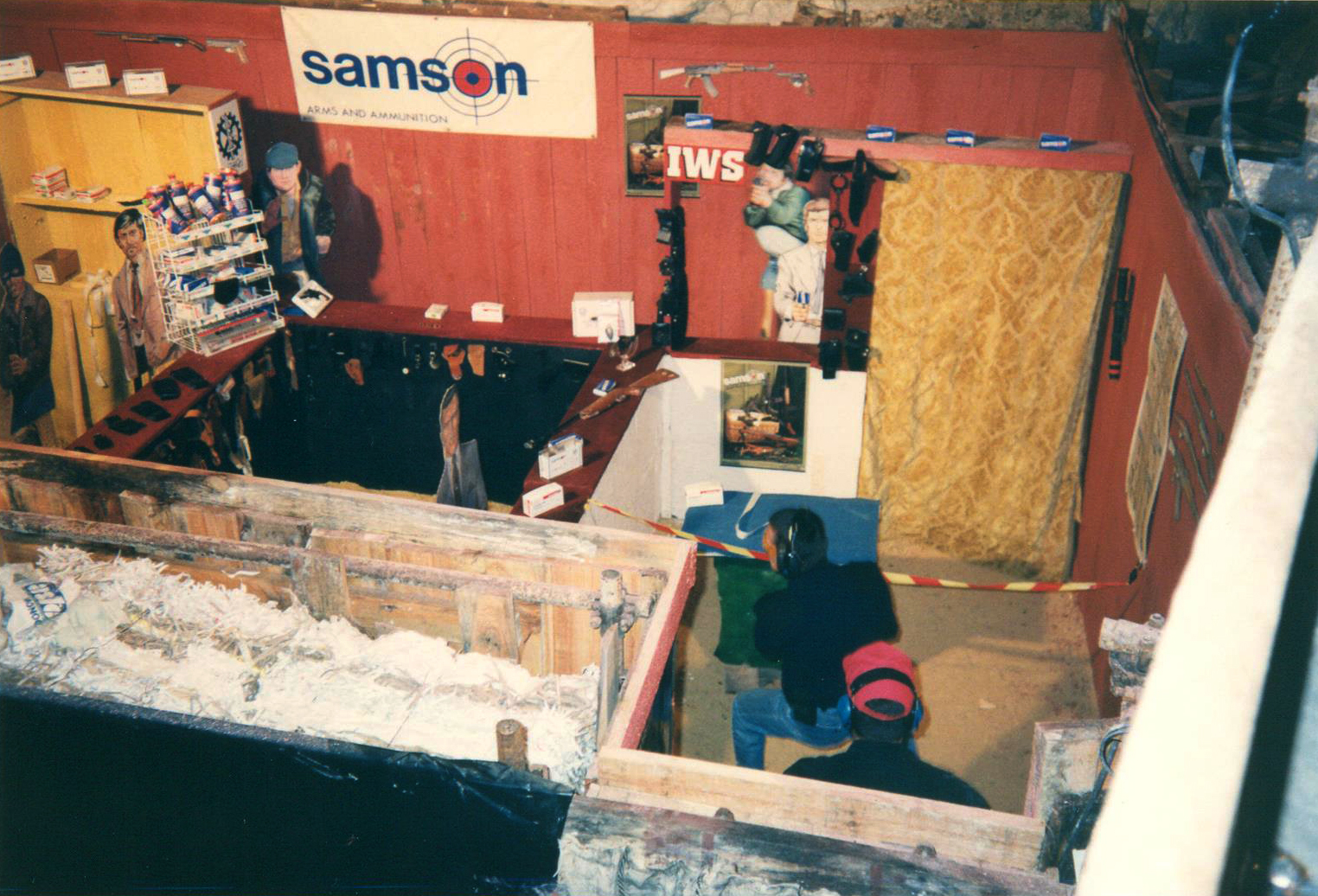 1996-tól: a Budapesti Rendészeti Szakközépiskola bevezeti a 3 modulból álló Intézkedés Módszertani képzési programját: 
jogszabályismeret;
lőkiképzés;
rendőri önvédelem. 
	Másodéves hallgatók részére szituációs helyzetgyakorlatokban történik az oktatás.
1995-1996: az első magyar rendőrségi kiképzők részvétele Németországban az intézkedéstaktikai tréningen – intézkedéstaktikai gyakorlatok végrehajtása illetve ezeknek a foglalkozásoknak megszervezése, levezetése.
A RedMan védőfelszerelés bevezetése az intézkedéstaktikába.
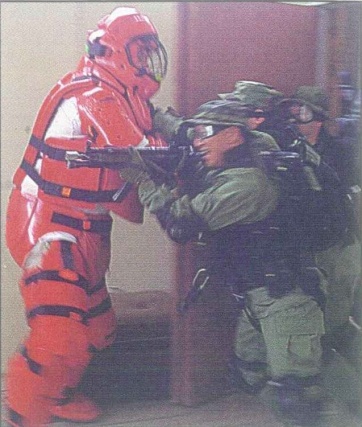 Intézkedéstaktikai tréning Frankfurt 1994
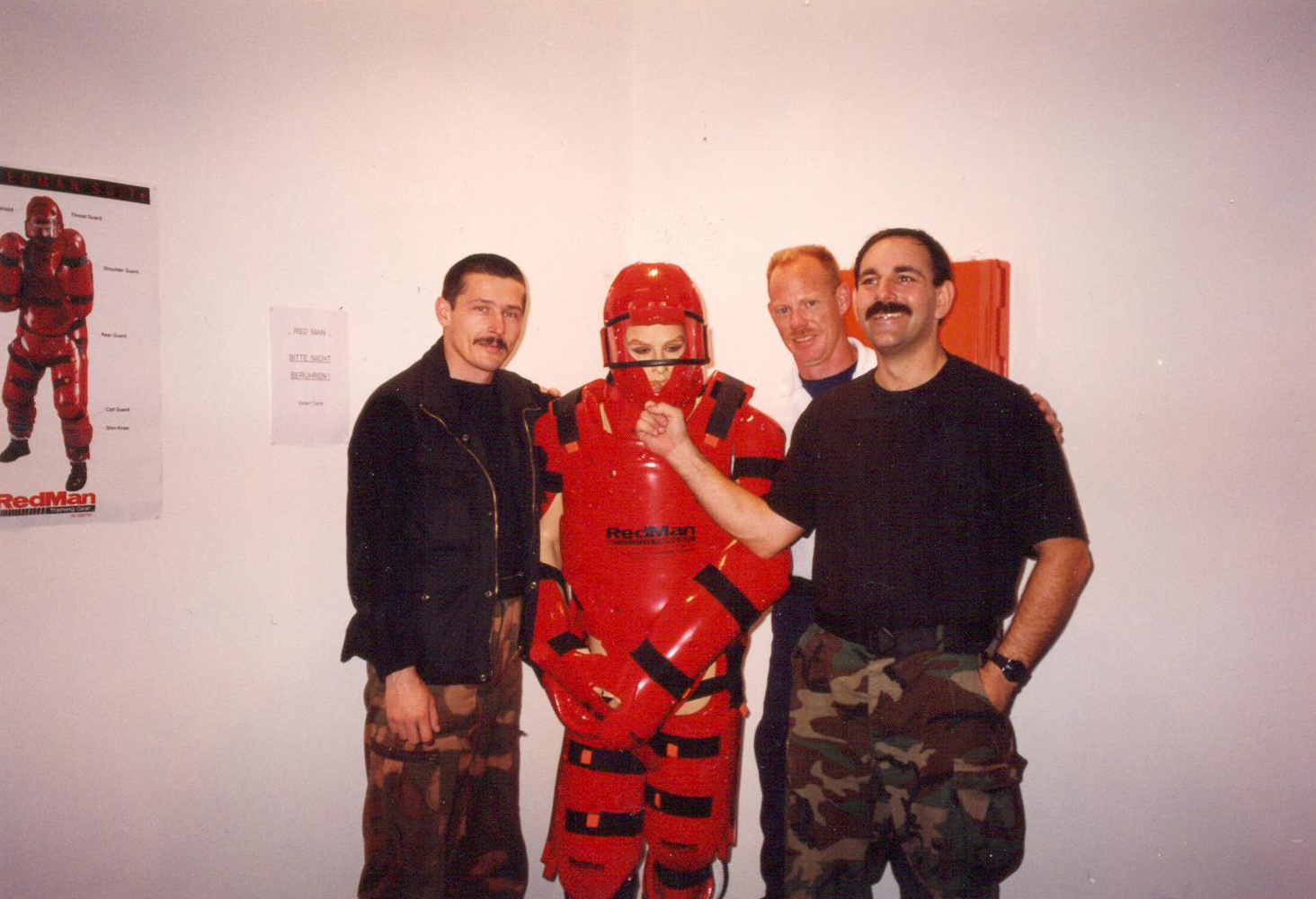 Marshall képzés
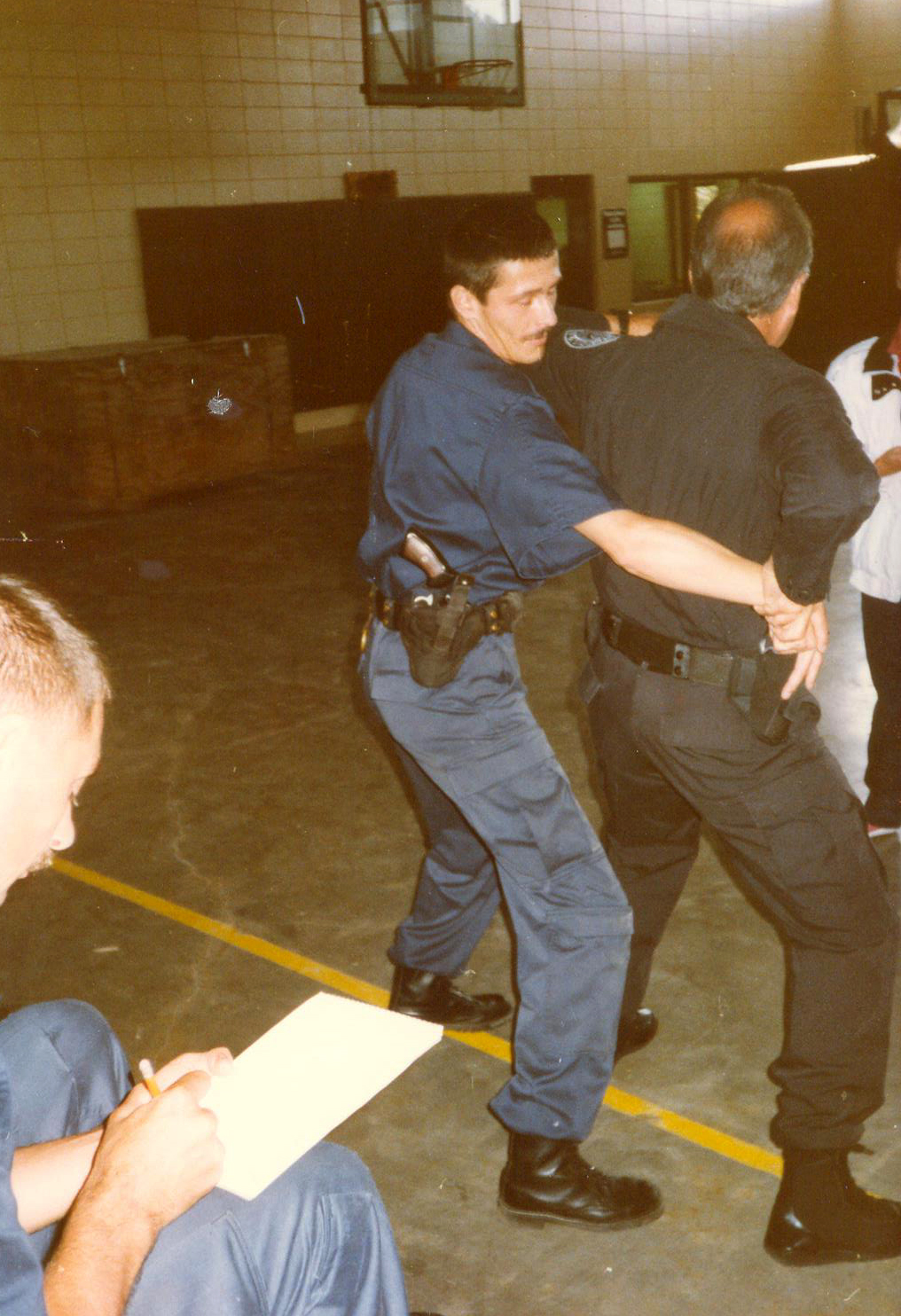 A rendőrt sok esetben a saját fegyverével ölték meg.
1997: az első magyarországi intézkedéstaktikai nemzetközi oktatói kurzus – Budapesti RSZKI
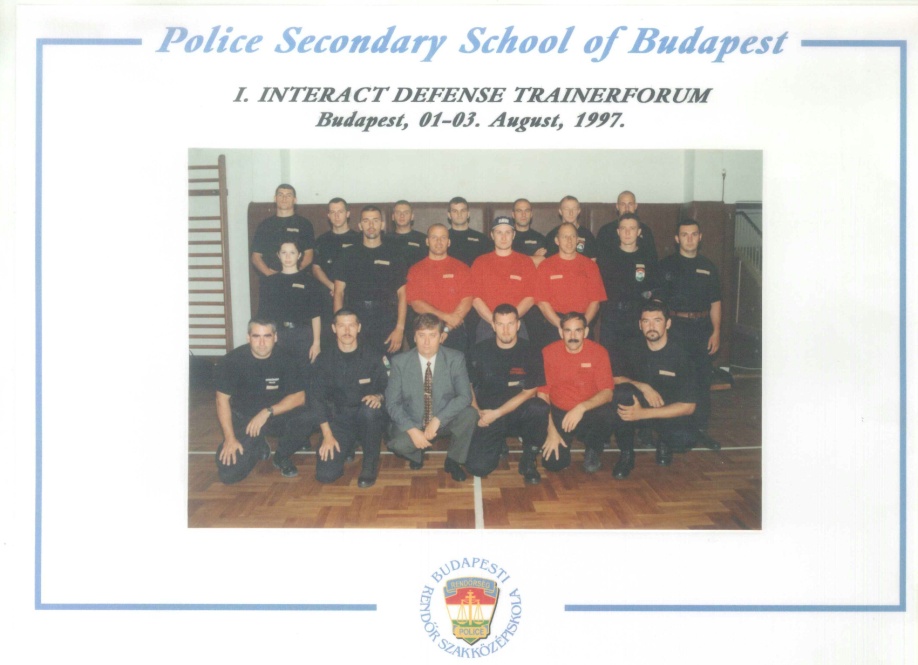 Első intézkedéstaktikai konferencia
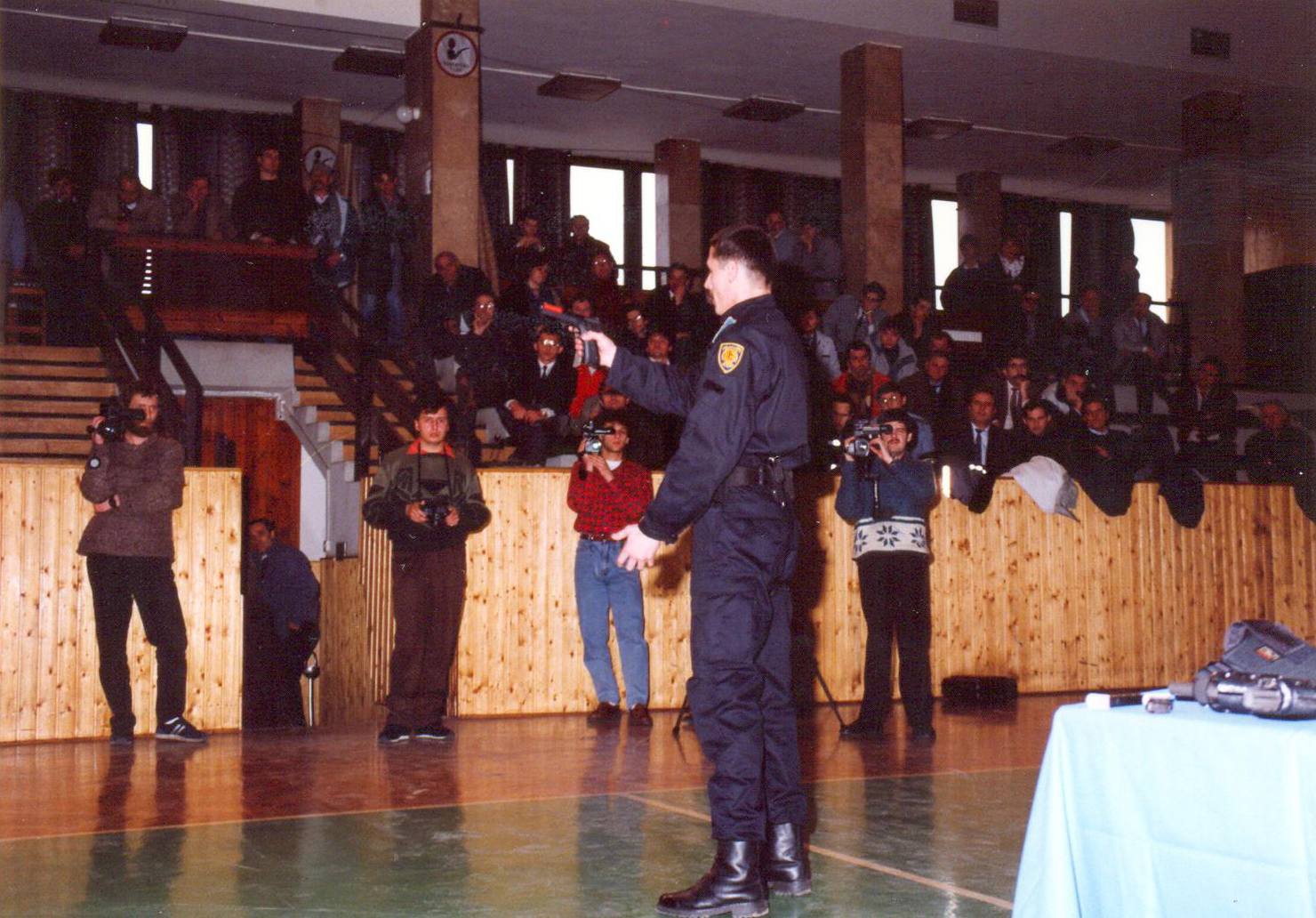 RedMan bemutató 2000.
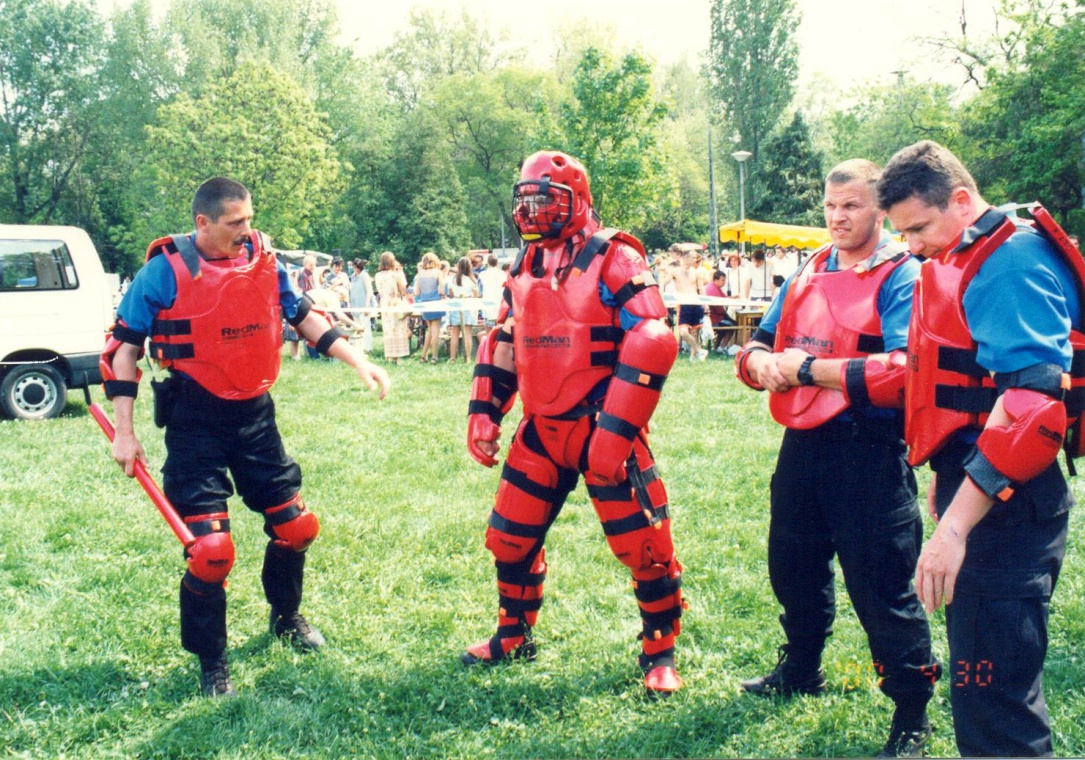 1999. Rendőrszervező szaktanfolyam
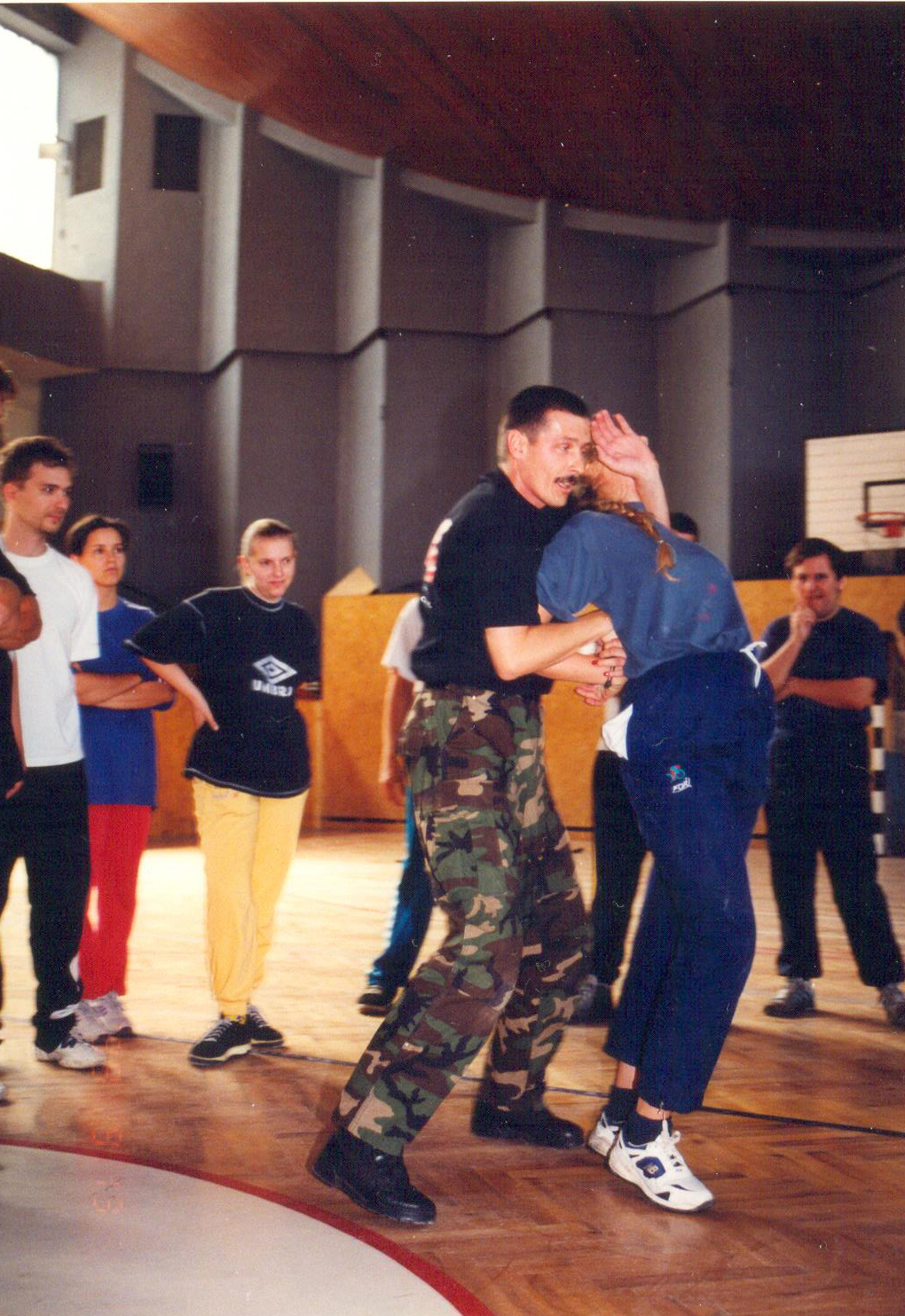 Mintegy 900 fő képzésére került sor
1999 szeptember: az ORFK RSZKK első intézkedéstaktikai tanfolyama (mai napig folyamatosan végrehajtásra kerülnek)
2003 május: szaktanfolyami képzés keretén belül az ORFK RSZKK lőkiképzési és intézkedéstaktikai szakoktatókat képez.  
2008: az ORFK megalkotja a 18/2008 ORFK utasítást a Rendőrség intézkedéstaktikai képzéséről valamint az instruktor képzésről.
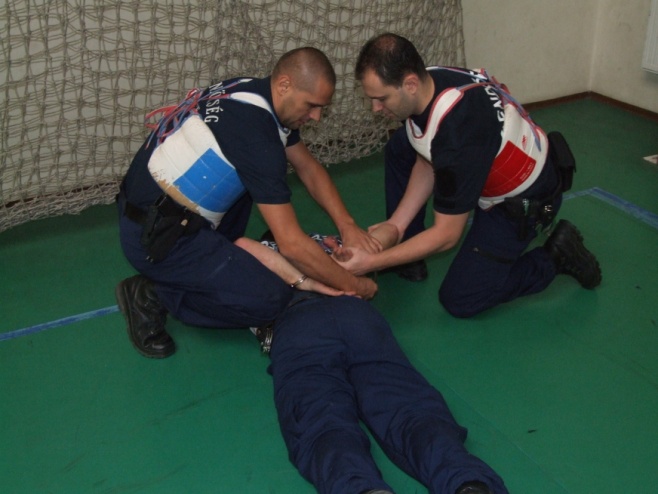 Integrált intézkedéstaktikai oktatói képzés2003
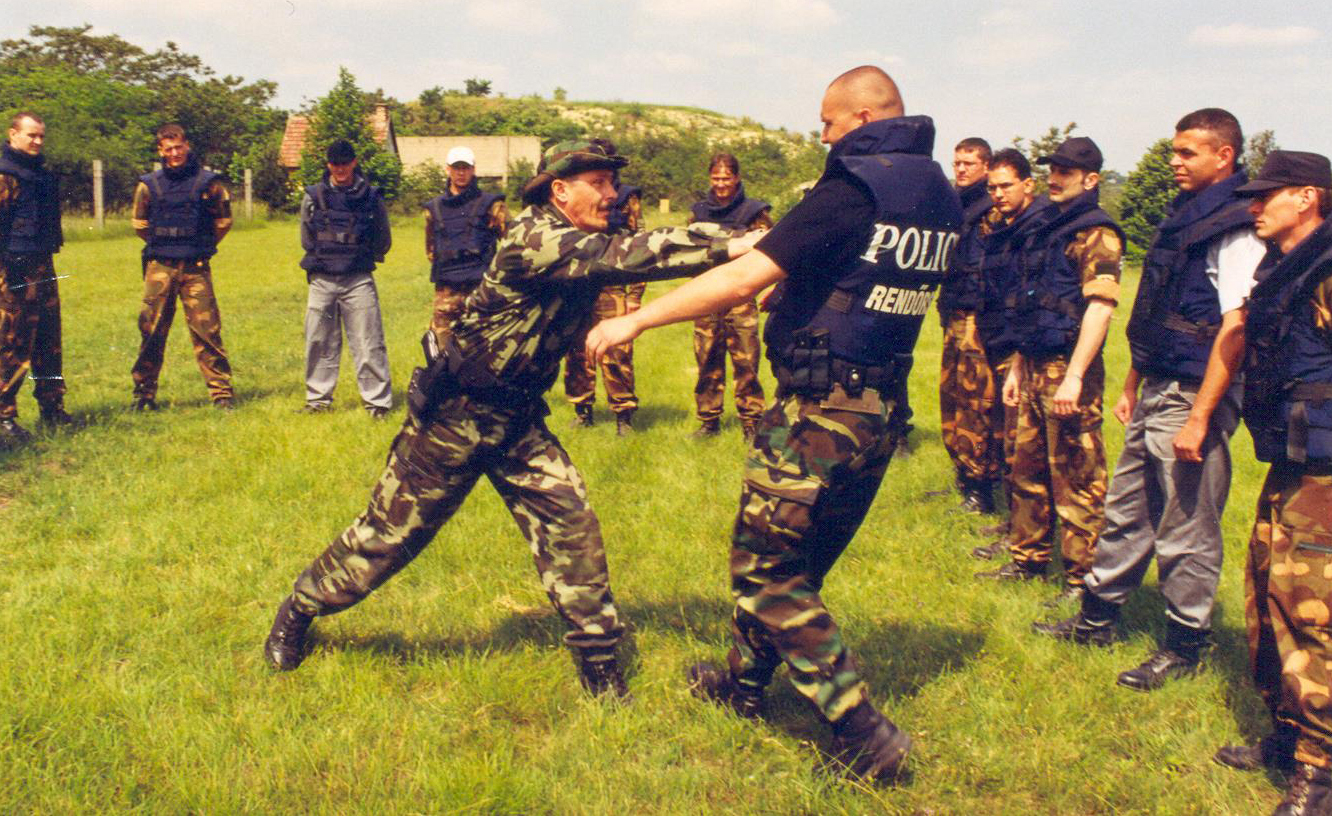 A lőkiképzői és intézkedéstaktikai képzés integrálódik
A modern intézkedéstaktika részterületei
Kommunikációs ismeretek
Pszichológiai ismeretek
Elsősegélynyújtás
Önvédelmi ismeretek
	- kényszerítő eszközök alkalmazásának gyakorlata
Lőkiképzés
Helyzetgyakorlatok
	- különböző intézkedési helyzetek taktikai (biztonságos) végrehajtása
1. Kommunikációs ismeretek
		- verbális (szükséges gyakoroltatni az 	intézkedés megkezdésekor a megszólítást, a 	tájékoztatást – miért intézkedünk)
		- non verbális (az intézkedés alá vont személy 	testtartásából, gesztikulálásából lehet számítani 	arra, hogy aktív-passzív résztvevője-e az 	intézkedésnek)
2. Pszichológiai ismeretek
		- személyiségek általános ismerete
		- emberi magatartási formák
		- az intézkedés alá vont személyek 	magatartása 	lehet aktív vagy passzív
3. Elsősegélynyújtás (2013-tól Police Medic képzés)
		- felismerés
		- segítségnyújtás
		- életmentés

4. Önvédelmi ismeretek
		- elvezetések
		- ruházat átvizsgálás
		- fogásokból szabadulás
		- bilincselési gyakorlatok
		- intézkedési alakzatok (távolságtartás)
		- könnygáz alkalmazásának ismerete
		- gumibot vagy tonfa használatának gyakorlata
		EGYSZERŰSÉG!!!
5. Lőkiképzés
		- alapképzés - statikus kiképzési szakasz
			alaptudás megszerzése elméletben és gyakorlatban, valamint az ehhez szükséges fegyverkezelői ismeret bővítése (testhelyzetek, fedezékhasználat, adott helyzetben több cél leküzdésének taktikája)
		- továbbképzés (szintentartás) – dinamikus kiképzési szakasz
			összetett  gyakorlatok megtanulása, mozgó célokra történő lőkiképzés elsajátítása
6. Helyzetgyakorlatok
taktikai elemek begyakorlása, szükség esetén a feladathoz alkalmazkodó taktikák kidolgozása (gépjárművek igazoltatása, területen lévő illetéktelen személy eltávolítása vagy elfogása, illetéktelen behatolás esetén területzárás kialakítása, valamint a helyszín átvizsgálásának taktikai végrehajtása)
a fent említett taktikák szituációs gyakorlatban történő gyakoroltatása (szerepjátszókkal)
Az egyik leghatékonyabb kiképzési módszer
Egységes kiképzés18/2008. ORFK utasítás
Menete:
	- Oktatási anyag elkészítése
 Kiképzők felkészítése (Lehetőleg egy helyen történjen)
 Kiképzési terv 
Végrehajtás (fokozatosság, egymásra épültség, folyamatosság)

Jellemzői:
 Az alapok állandóak.
 Egyértelmű, fejleszthető
FBŐ képzés jelene, fejlődés lehetőségei.
Most:
Az 1997. évi CLIX. FBŐ tv., 27/1998. (VI. 10.) BM rendelet.
	- részletes (intézkedési jogosultságok, feladatrendszer,   	   stb…)
	- képzési szisztéma elavult
		A lőgyakorlatok korszerűtlenek, (katonai távolságra méretezettek);
		gyakorlatban végrehajthatatlan,
		nem életszerű.
		lőgyakorlat - lőkiképzés
	- Esetenként a feladathoz mérten alkalmatlan eszközök.
		

NINCSEN RENDSZERES KÉPZÉS!
Fejlődés lehetősége:

Az FBŐ részére évi 4 „lőgyakorlat” (hasonlóképpen, mint a személy- és vagyonőrök részére)

A lőgyakorlatok megváltoztatása 

Kiképzési nap bevezetése (4 óra lövészet, 4 óra intézkedéstaktika)

 - max. 20 fő/kiképzési nap a hatékony képzés feltétele
Az ORFK RSZKK észrevételei
Szükséges a szakmai együttműködés az FBŐ-vel
A képzésekben az együttműködés legyen:
rendszeres;
felmérő jellegű;
Igény szerint intézkedéstaktikai oktatók felkészítése az FBŐ részére.
Szakmai konferenciák rendszeressé tétele (tapasztalatcsere, szükség szerint normaalkotások)
Szakmai versenyek folytatása
Kérdések
Igazán alkalmas-e a csapatom egy rendkívüli esemény kezelésére?

Ismerem-e az állományom tagjait?
	Tudom milyenek stresszhelyzetben?

Számíthatok rájuk kritikus helyzetben?
	Aki jó ember, nem biztos, hogy jó társ.